ΕΙΣΑΓΩΓΗ ΣΤΗ ΒΥΖΑΝΤΙΝΗ ΙΣΤΟΡΙΑ ΚΑΙ ΠΟΛΙΤΙΣΜΟ 4o 2023-24
Η ΚΟΙΝΩΝΙΑ
Δυσκολίες προσανατολισμού
Πληθυσμός: 19.000.000 – 30.000.000 (542)
                            5.000.000 (Ύστερη περίοδος)
Το πρόβλημα των πηγών. Οι αναφορές δεν είναι σαφείς, γιατί δεν ήταν σκοπός των συγγραφέων οι πληθυσμιακές πληροφορίες
Εμμονή στις ανώτερες τάξεις του πληθυσμού: Αυτοκράτορες, αξιωματούχοι της αυλής, πατριάρχες, επίσκοποι.
Δεν αναφέρονται οι γυναίκες, οι δούλοι, οι απλοί τεχνίτες
Νομικά κείμενα, αποφάσεις, συλλογές επιστολών, παρέχουν λίγες σχετικά πληροφορίες
Διαφορετική πληθυσμιακή σύνθεση στην Κωνσταντινού- πολη, άλλη στην επαρχία
Κωνσταντινούπολη: Η μεγαλύτερη πόλη (500.000).
Ιδρύματα, μοναστήρια, ναοί

Υπήρχε μια μοναδική κοινωνία στο Βυζάντιο;
Υπήρχαν μεγάλα ρήγματα στη χρονολογική εξέλιξη και τόσο μεγάλες τοπικές διαφορές, ώστε να μην μπορούμε να αντιληφθούμε αυτό τον πληθυσμό σε μια ενιαία κοινωνία
Η ΠΡΩΪΜΗ ΒΥΖΑΝΤΙΝΗ ΕΠΟΧΗ
Συνέχεια της Παλαιάς Ρώμης. Μεταφέρθηκαν οι δομές διοίκησης, κατά συνέπεια και πληθυσμός.
Ανώτερο στρώμα: Συγκλητικοί, ανώτεροι υπάλληλοι, κορυφαίοι στρατιωτικοί, ανώτεροι κληρικοί.
Μεσαίο στρώμα: Η μεγάλη πλειονότητα του πληθυσμού (έμποροι, τεχνίτες, κατώτεροι υπάλληλοι, κατηγορίες τιτλούχων, κληρικοί).
Γυναίκες. Εξίσωση με τους άνδρες. Δεν καταλάμβαναν αξιώματα. Κληρονομούσαν. Γάμος (πατέρας, σύζυγος).
Δούλοι
Πλήρης αστική εντύπωση. Πολλές και μεγάλες επαρχιακές πόλεις στη Μ. Ασία, Παλαιστίνη, Συρία.
Η κοινωνική κινητικότητα παρέμενε έντονη: και προς τα πάνω και προς τα κάτω
Η ΜΕΣΟΒΥΖΑΝΤΙΝΗ ΕΠΟΧΗ
7ος - 8ος αιώνας. Μεταβολή στη δομή της κοινωνίας. Απώλεια Συρίας, Παλαιστίνης, Αιγύπτου, Βαλκανικής
Η δημόσια ζωή της ύστερης αρχαιότητας χάθηκε
Μικρές πόλεις οχυρωμένες (κάστρον-castrum)
Πόλις = Κωνσταντινούπολη
Η μη οχυρωμένη κατοικημένη τοποθεσία= χωρίον
Η ανώτερη τάξη κατοικούσε στην Κωνσταντινού-πολη
Ευγενείς;
Στρατιωτικοποίηση της κοινωνίας
Από την εποχή του αυτοκράτορα Ηρακλείου και μετά πολλοί αυτοκράτορες προέρχονται από τον στρατό
7ο – 8ο αι.: 6 αυτοκράτορες στρατιωτικοί
Οικογενειακοί δεσμοί
Πολλές οικογένειες εμφανίζονται στο προσκήνιο
 Στις πηγές απουσιάζουν τα οικογενειακά ονόματα
Οικογένεια και κοινωνική άνοδος
Οι επαρχίες
τα Latifundia δεν μαρτυρούνται
Στρατιώτες-αγρότες
Γενικό γνώρισμα της εποχής η έλλειψη ανθρώπων
9ος – 12ος αιώνες
Άνοδος ισχυρών οικογενειών στην Μικρά Ασία
 9ο – 10ο αι: οικογενειακά ονόματα
Εξάρτηση πληθυσμού από τοπικούς ιδιοκτήτες
Οι κάτοικοι της Κωνσταντινούπολης
Πολιορκίες
Εκκλησιαστικά ιδρύματα
Ιππόδρομος
Πολιτικό,  οικονομικό, πολιτιστικό κέντρο Συγκέντρωση πληθυσμού
Αλλοδαποί έμποροι
Συνείδηση της δύναμης του πληθυσμού της (Δήμοι)
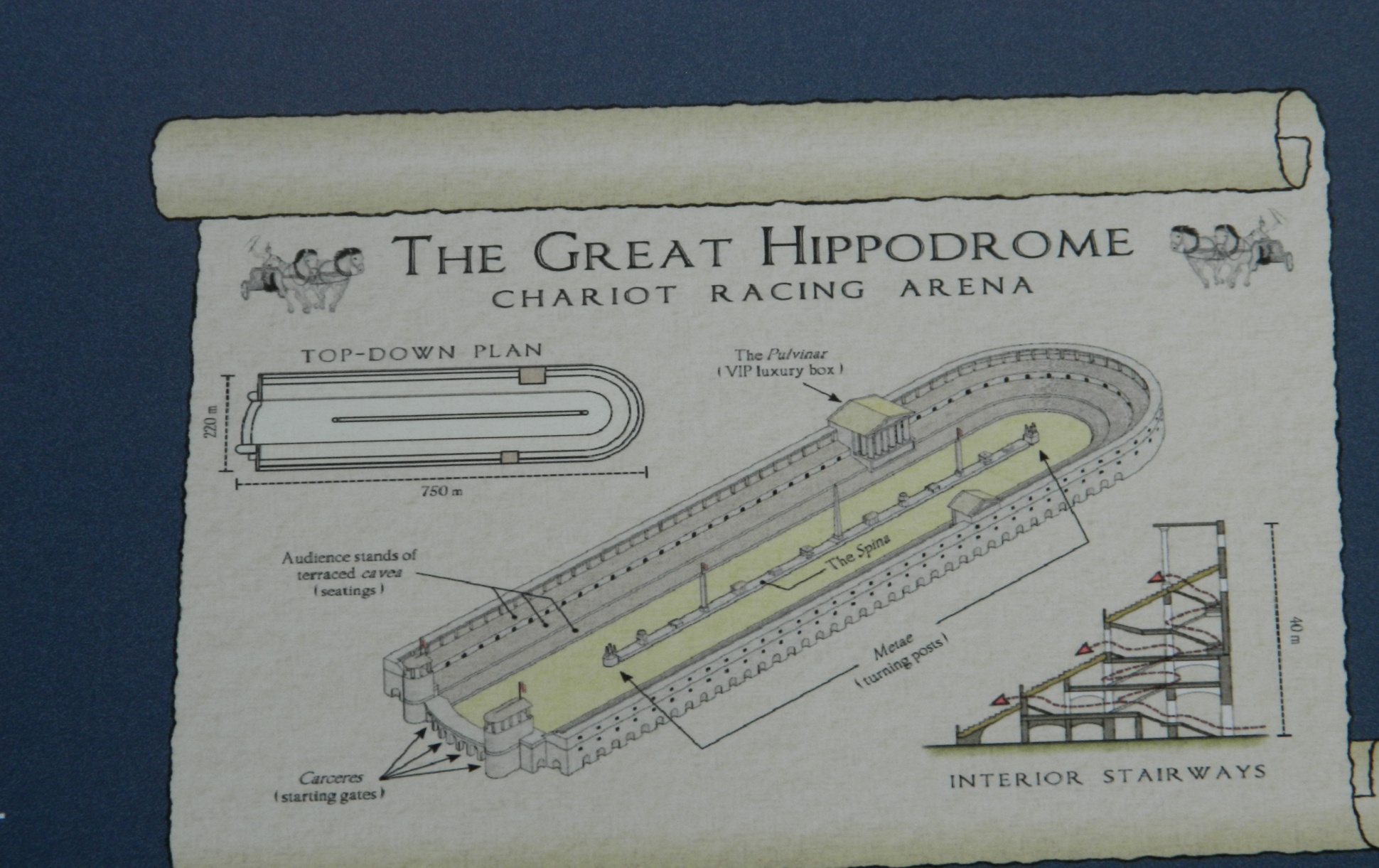 Η ΥΣΤΕΡΗ ΒΥΖΑΝΤΙΝΗ ΠΕΡΙΟΔΟΣ
Κατάκτηση από τους Λατίνους
Αντιλατινισμός
Εμπορική δραστηριότητα ξένων, αλλά και βυζαντινών ευγενών
Ανυπαρξία πόλεων
Μόνο Κωνσταντινούπολη – Θεσσαλονίκη - Μυστράς
Περιθωριακοί
Η βυζαντινή κοινωνία ήταν αρκετά ανεκτική
Ενσωματώνει τις διάφορες κοινωνικές κατηγορίες
Εκτός αν αυτές απειλούσαν να καταλύσουν την πολιτική τάξη
Χαρακτηριστική περίπτωση η αίρεση των Βογομίλων
Άνθρωποι της εκκλησίας
Σαλοί (μωροί ἐστε διὰ τὸν κύριον)
Συμεών σαλός (6ος -7ος αι. Έμεσα της Συρίας)
 Ανδρέας σαλός (9ος -10ος Κωνσταντινούπολη)
ασκητές
μοναχοί
ερημίτες
Σε αντίθεση με τις άλλες περιθωριακές ομάδες, απολάμβαναν υψηλής αποδοχής
ΑΛΛΕΣ ΠΕΡΙΘΩΡΙΑΚΕΣ ΟΜΑΔΕΣ ΚΑΙ ΑΠΟΒΛΗΤΟΙ
Θαυματοποιοί, Ακροβάτες, Γελωτοποιοί, Αρματοδρόμοι
Αιρετικοί (Παυλικιανοί)
Οι ξένοι που παρέμεναν για σύντομο χρονικό διάστημα στην Πόλη (Βενετοί κλπ).
Εβραίοι, Αθίγγανοι, Μουσουλμάνοι.
Περιθωριακές ομάδες στα σύνορα (Ακρίτες)
Εὐνοῦχοι
Ἦταν ἡ ἀνατολίτικη κληρονομιὰ στὸ Βυζάντιο
Στὴ Δύση τοὺς ἀπέρριπταν 
Πέρα ἀπὸ αὐτὰ μποροῦσαν, μὲ ἐξαίρεση τὸν αὐτοκρατορικὸ θρόνο, de facto, νὰ καταλάβουν κάθε ἀξίωμα στὸ Βυζάντιο ἀκόμη καὶ αὐτὸ τοῦ πατριάρχη.
Ralph Johannes Lilie, Εισαγωγή στη βυζαντινή Ιστορία, Αθήνα 2011, σσ. 159-184.